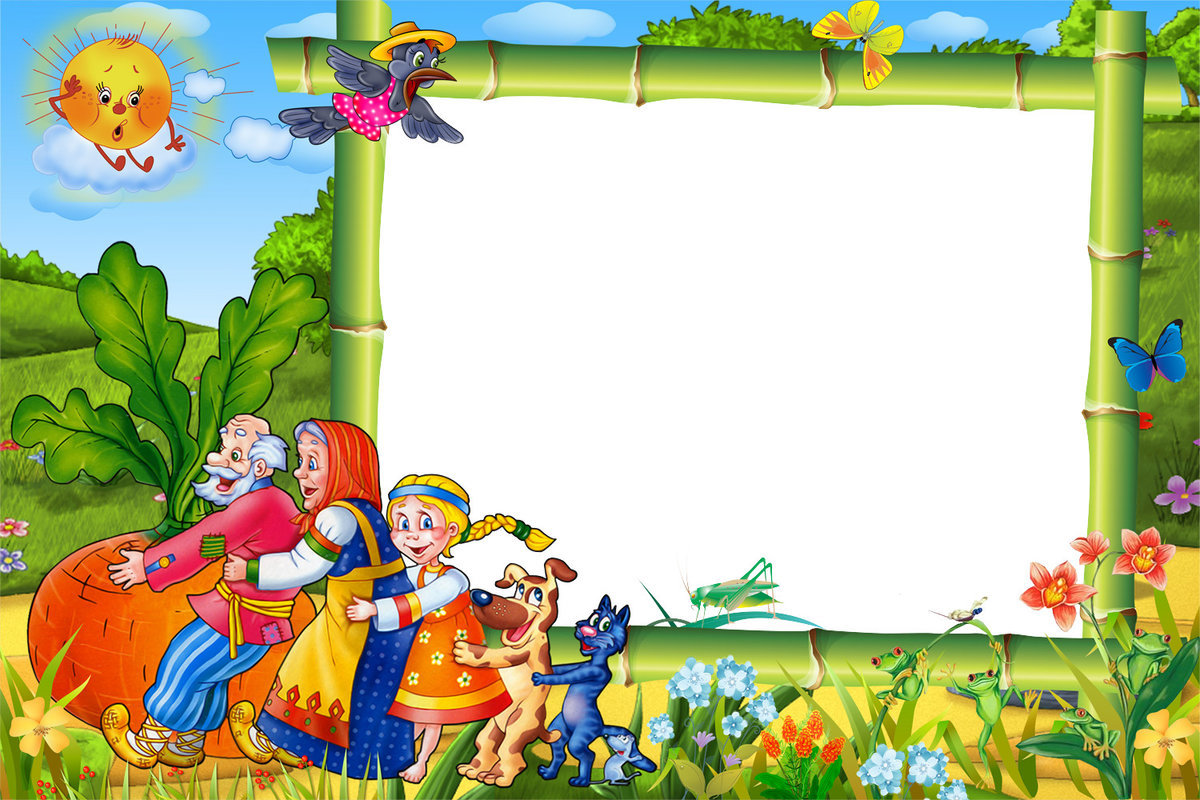 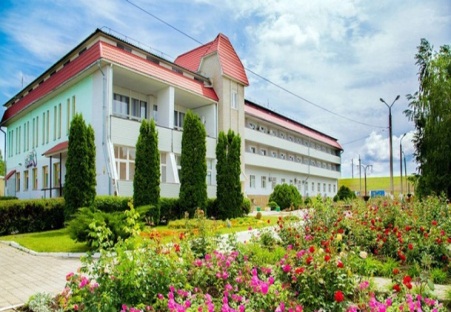 Государственное казенное учреждение социального обслуживания 
Краснодарского края «Гулькевичский реабилитационный центр 
для детей и подростков с ограниченными возможностями»
    


Презентация: 
«Сказкотерапия»


                                                                Подготовила:
                                                              воспитатель
                                                                 Хомякова Л.А.
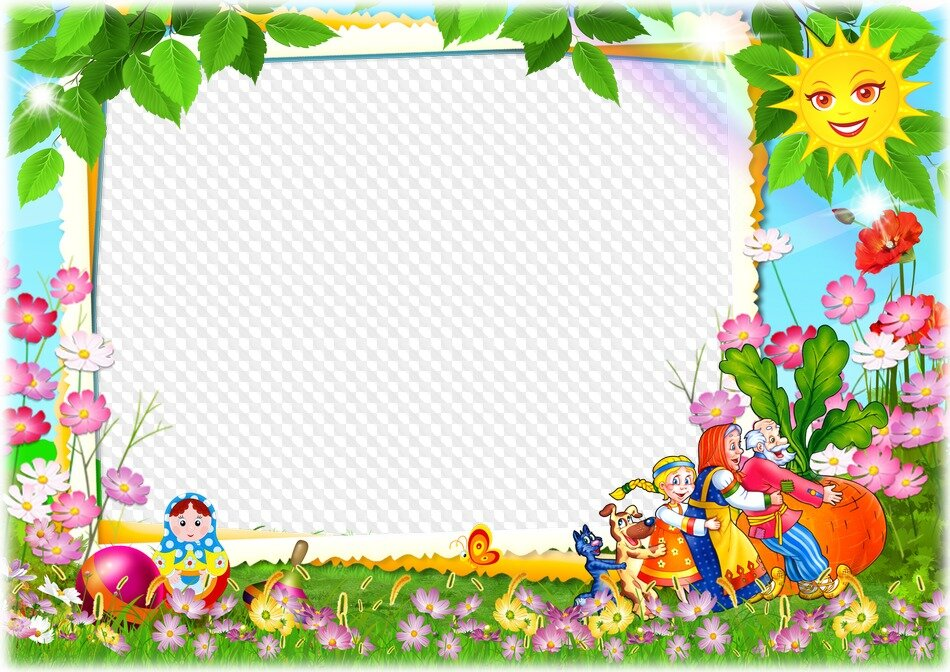 Сказкотерапия - «лечение сказкой» .
 Сказка – любимый детьми жанр, понятный и доступный их пониманию 
Сказки — это кладезь мудрости, советов, доброты и выходов из различных ситуаций.
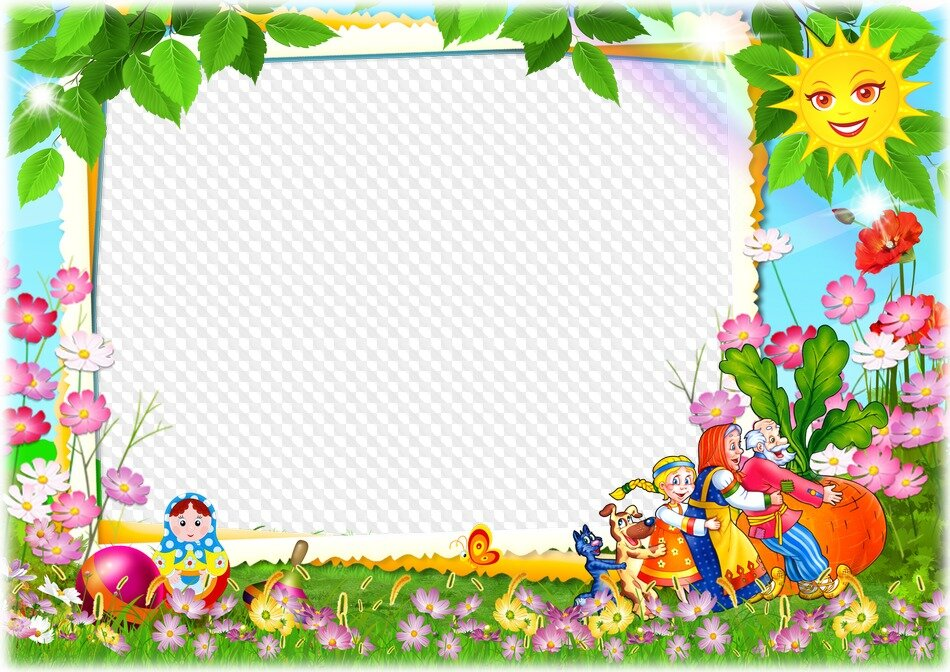 Функции сказок: 
диагностическая ( выявление существующей проблемы ребенка) 
прогностическая (выявление ранних детских переживаний)
терапевтическая (коррекционная) 
    (ребенку предлагается   
    положительный пример  
    поведения)
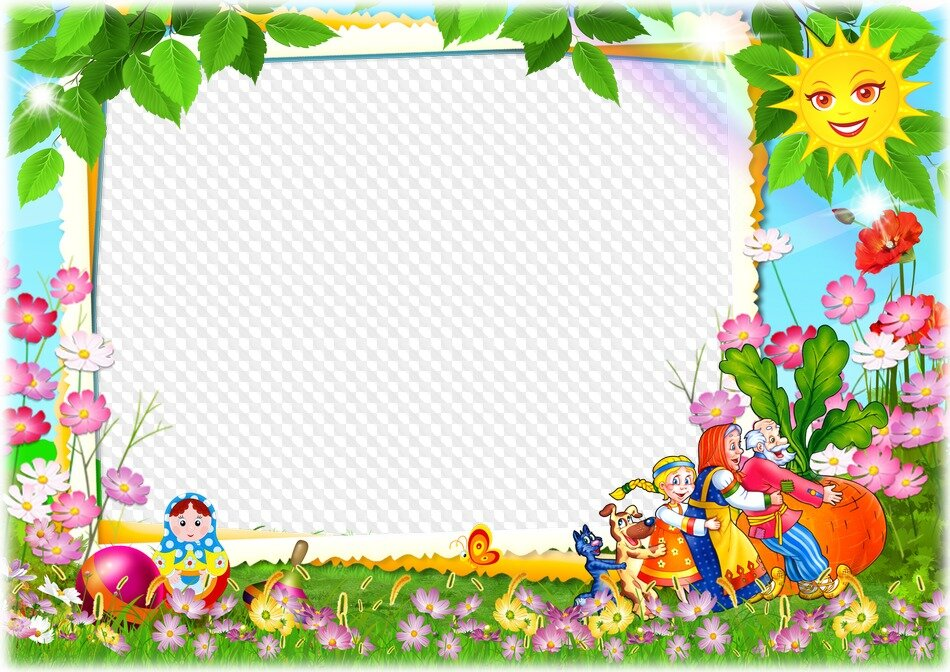 Виды сказок 
По задаче:
- дидактические (в форме учебного задания, также  учебные задания и инструкции); 
- медитативные (для снятия психоэмоционального напряжения). Похожи на путешествие; 
- психотерапевтические (для лечения души, с образом главного героя “Я”, доброго волшебника); 
- психокоррекционные (для мягкого влияния на поведение ребенка); 
- художественные (знакомство ребенка с эстетическими принципами, традициями человечества). 
- диагностические (герой является прообразом самого ребенка, каким бы он хотел быть).
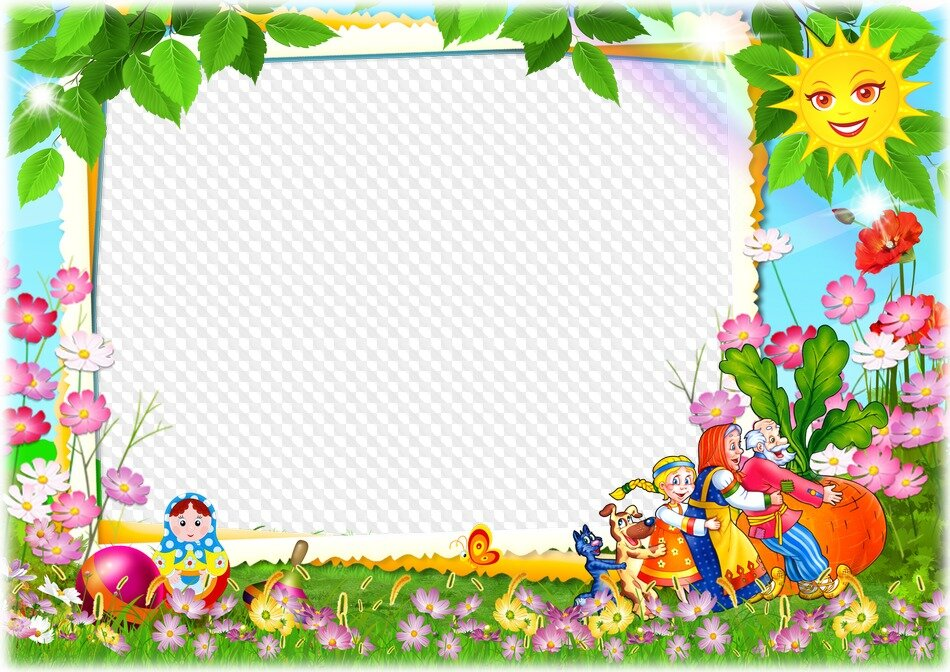 Виды сказок 
   По содержанию: 
- народные (с идеями добра и зла, мира,  
  терпения, стремления к лучшему); 
- сказки о животных ( дети до 5 лет 
  идентифицируют себя с животными и  
  стараются быть похожими на них); 
- бытовые сказки (рассказывают о   
  превратностях семейной жизни, 
  показывают способы разрешения  
  конфликтных ситуаций);   
- волшебные сказки (дети 5- 7 лет начинают  
  интересоваться человеческими  
  взаимоотношениями)
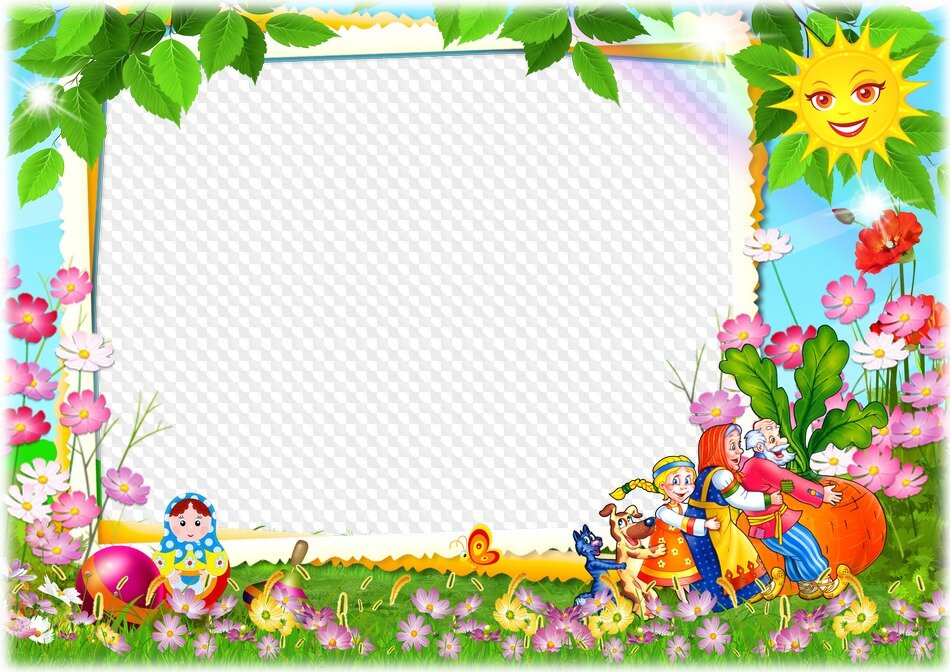 Формы работы в сказкотерапии: 

- Рассказывание сказок 
- Сочинение сказок 
- Постановка  
  (разыгрывание) сказки 
- Сказочная имидж- 
  терапия 
- Сказочное рисование 
- Медитации на сказку
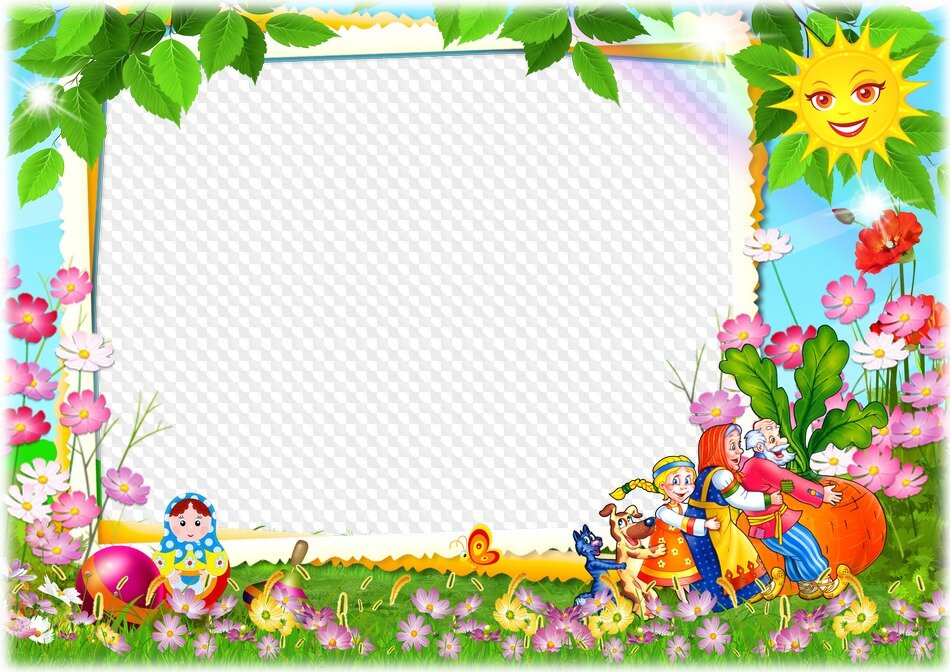 Решение дополнительных задач:
отработка произвольного внимания; 
сплочение группы, развитие чувства взаимопомощи и поддержки; 
развитие памяти;
расширение эмоционально-поведенческих реакций работа с детьми, имеющими речевые нарушения.
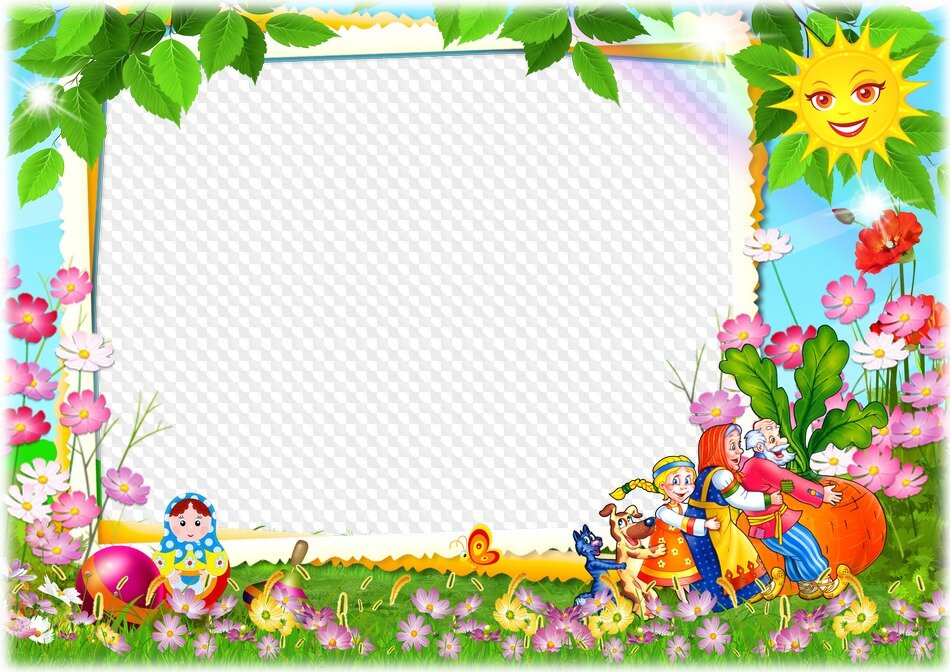 Сказкотерапия: 
- легкость восприятия   «сказочных законов» - норм и правил поведения; 
- возможность ненавязчиво слушать других и выражать свои мысли; 
- включение всех компонентов здоровья детей
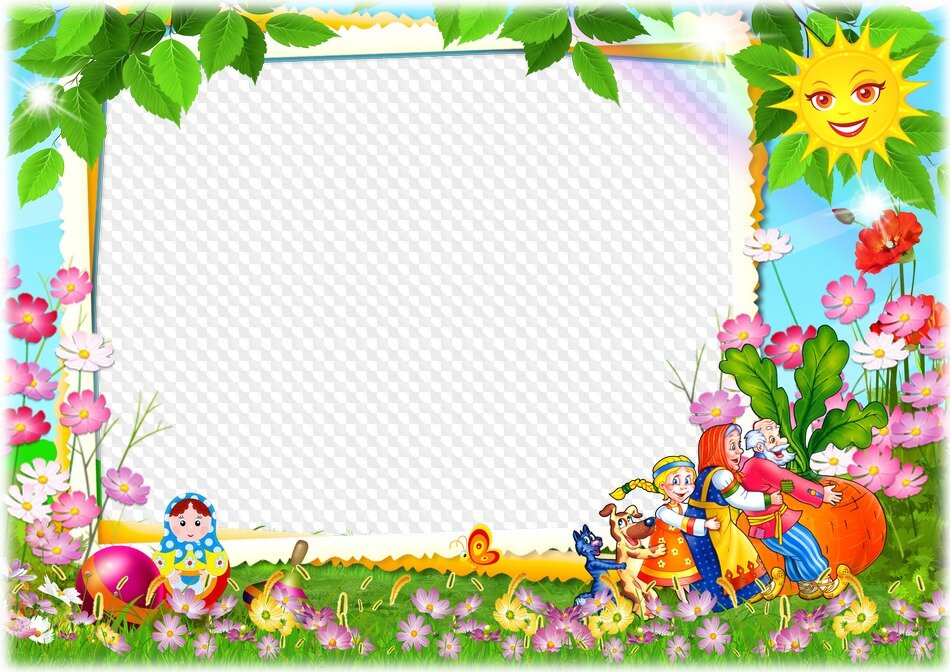 Счастливого сказочного путешествия!